I therefore, a prisoner for the Lord, urge you to walk in a manner worthy of the calling to which you have been called, 2 with all humility and gentleness, with patience, bearing with one another in love, 3 eager to maintain the unity of the Spirit in the bond of peace.
I therefore, a prisoner for the Lord, urge you to walk in a manner worthy of the calling to which you have been called, 2 with all humility and gentleness, with patience, bearing with one another in love, 3 eager to maintain the unity of the Spirit in the bond of peace.
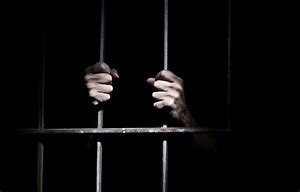 I therefore, a prisoner for the Lord, urge you to walk in a manner worthy of the calling to which you have been called, 2 with all humility and gentleness, with patience, bearing with one another in love, 3 eager to maintain the unity of the Spirit in the bond of peace.
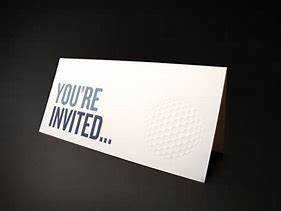 I therefore, a prisoner for the Lord, urge you to walk in a manner worthy of the calling to which you have been called, 

2 with all humility 
and gentleness, 
with patience, 
bearing with one another in love, 

3 eager to maintain the unity of the Spirit in the bond of peace.
I therefore, a prisoner for the Lord, urge you to walk in a manner worthy of the calling to which you have been called, 

2 with all humility 
and gentleness, 
with patience, 
bearing with one another in love, 

3 eager to maintain the unity of the Spirit in the bond of peace.
I therefore, a prisoner for the Lord, urge you to walk in a manner worthy of the calling to which you have been called, 2 with all humility and gentleness, with patience, bearing with one another in love, 3 eager to maintain the unity of the Spirit in the bond of peace. 4 There is one body and one Spirit—just as you were called to the one hope that belongs to your call— 5 one Lord, one faith, one baptism, 6 one God and Father of all, who is over all and through all and in all.
4 There is one body and one Spirit—just as you were called to the one hope that belongs to your call—


5 one Lord, one faith, one baptism, 


6 one God and Father of all, who is over all and through all and in all.
24 So then, the law was our guardian until Christ came, in order that we might be justified by faith. 25 But now that faith has come, we are no longer under a guardian, 26 for in Christ Jesus you are all sons of God, through faith. 27 For as many of you as were baptized into Christ have put on Christ. 28 There is neither Jew nor Greek, there is neither slave nor free, there is no male and female, for you are all one in Christ Jesus. 29 And if you are Christ's, then you are Abraham's offspring, heirs according to promise.
												Galatians 3:24-29
4 There is one body and one Spirit—just as you were called to the one hope that belongs to your call—


5 one Lord, one faith, one baptism, 


6 one God and Father of all, who is over all and through all and in all.
I therefore, a prisoner for the Lord, urge you to walk in a manner worthy of the calling to which you have been called, 2 with all humility and gentleness, with patience, bearing with one another in love, 3 eager to maintain the unity of the Spirit in the bond of peace. 4 There is one body and one Spirit—just as you were called to the one hope that belongs to your call— 5 one Lord, one faith, one baptism, 6 one God and Father of all, who is over all and through all and in all.